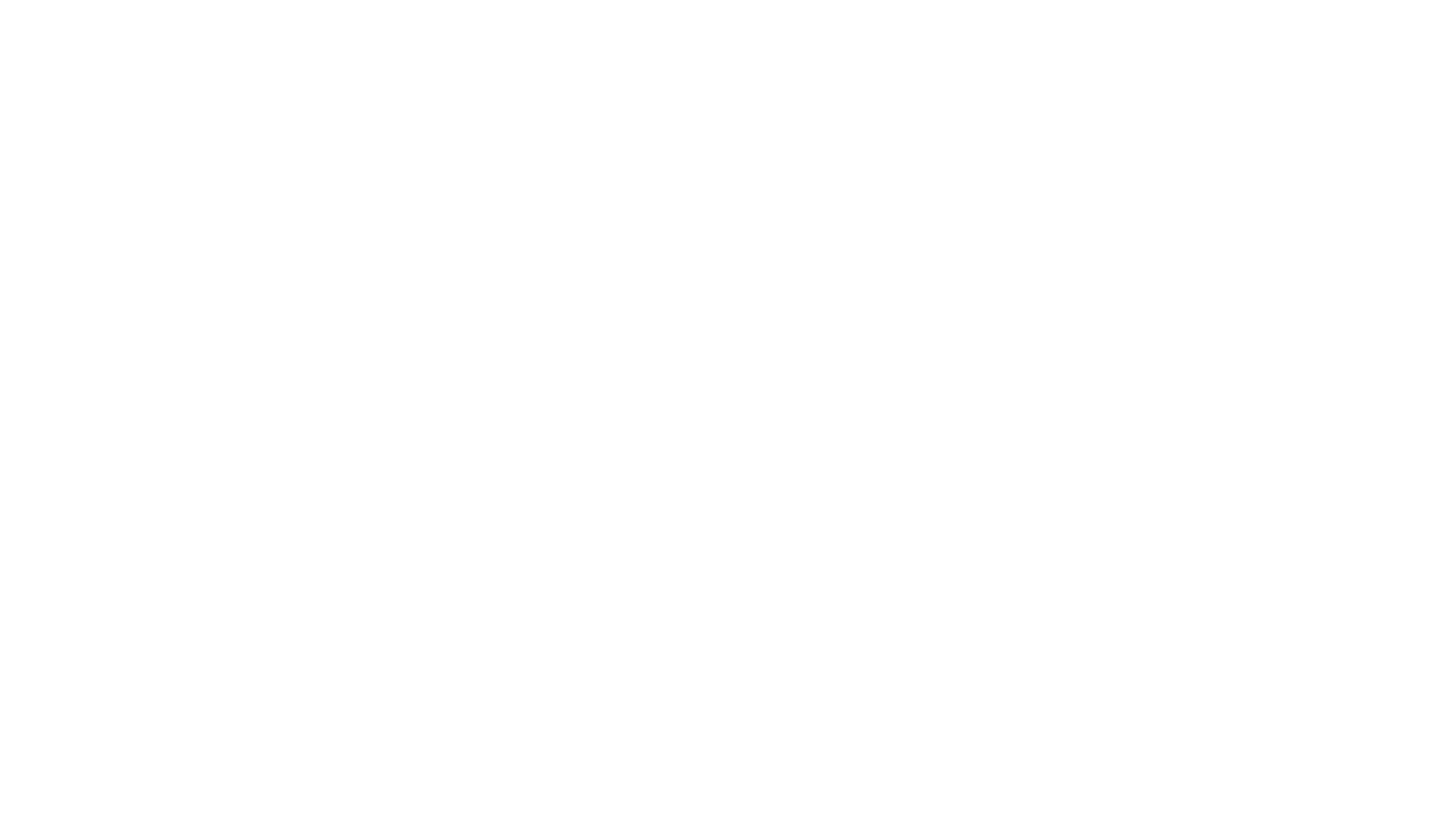 USOS DE LA INFORMÁTICA EN LA ACREDITACIÓN
Enf. Ing. DANIEL A. PEÑAILILLO CEBALLOS.
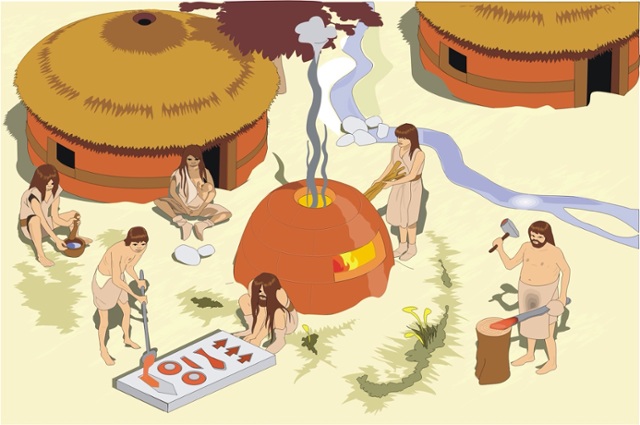 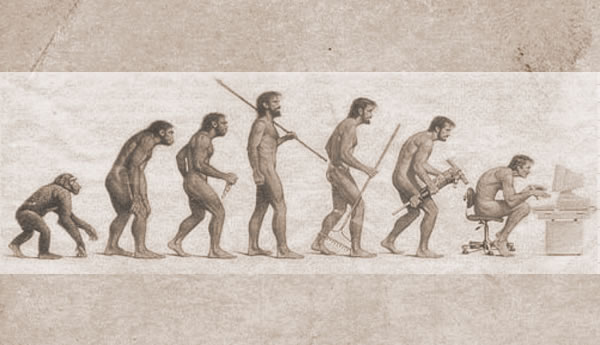 BD
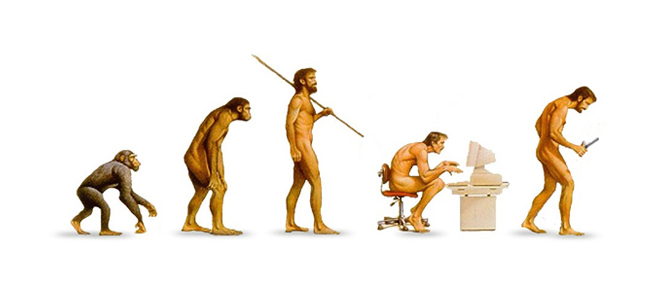 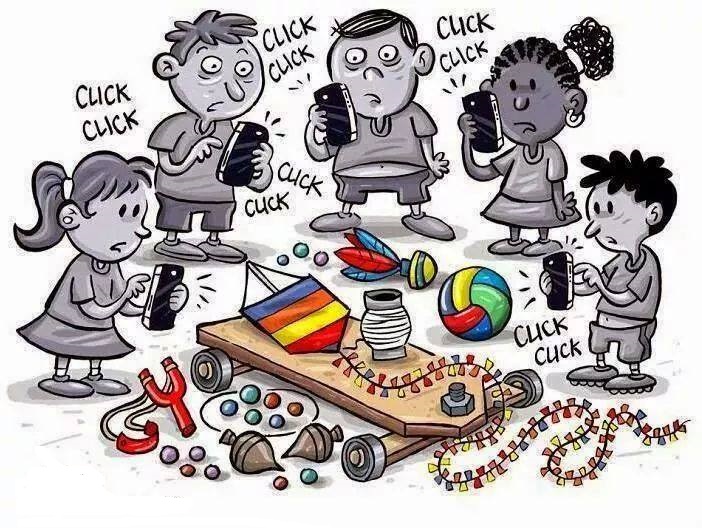 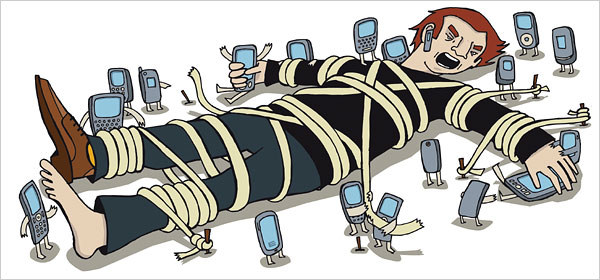 [Speaker Notes: olvidamos que lo que está informatizado potencialmente puede hacerse manualmente]
ES OPERADOR DEPENDIENTE
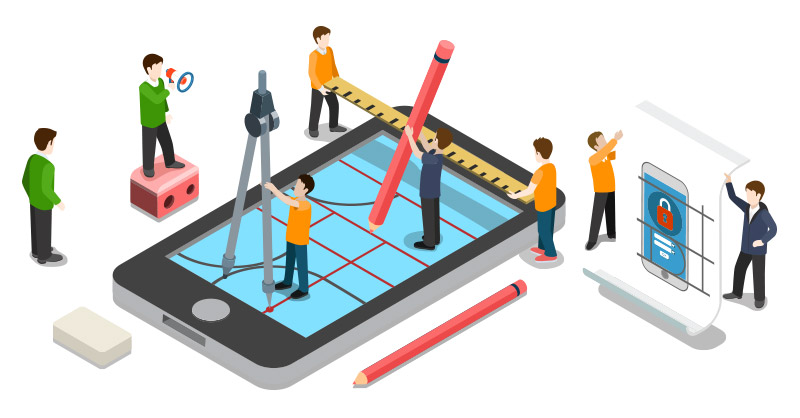 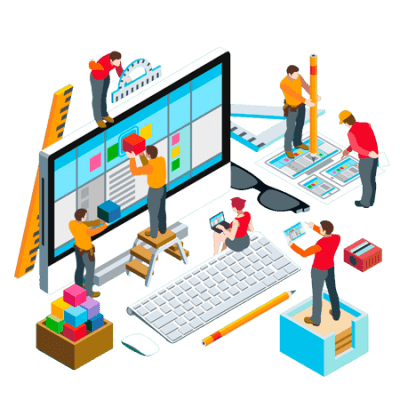 [Speaker Notes: Si los hombres los crean, y los hombres los alimentan y mantienen, nos queda claro que cualquier herramienta informática es operador dependiente. En algún momento de su ciclo de vida un hombre le entrega instrucciones.]
LOS SOFTWARE NO SON AUTÓNOMOS
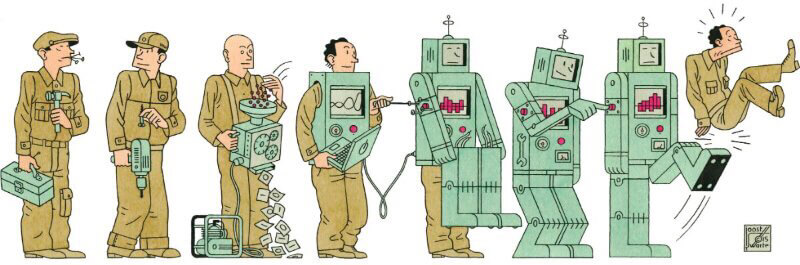 SOFTWARE EXISTENTES Y DISPONIBLES
Software deRegistro Clínico Electrónico.
Software de Imagenología.
Software de Laboratorio Clínico.
Software de Anatomía Patológica.
Software para Gestión de Mantenimiento de Equipos.
OTRAS HERRAMIENTAS EXISTENTES
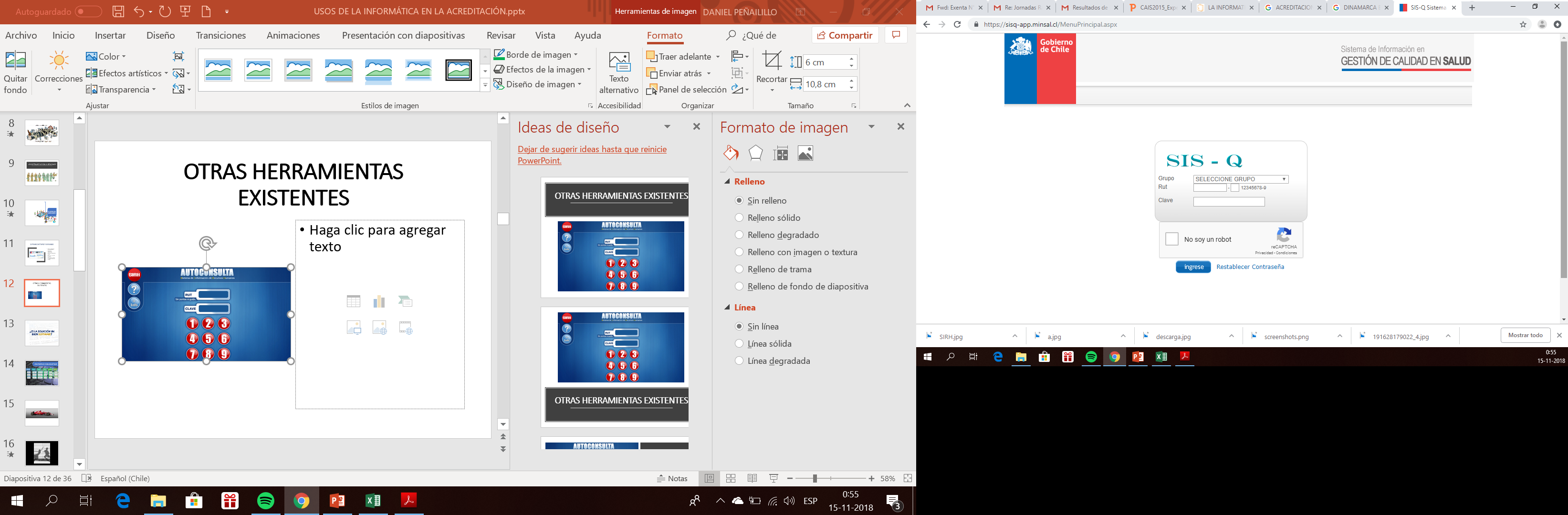 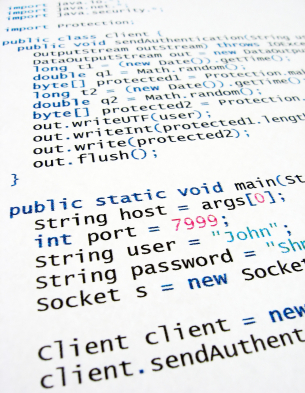 ¿ES LA SOLUCIÓN UN BUEN SOFTWARE?
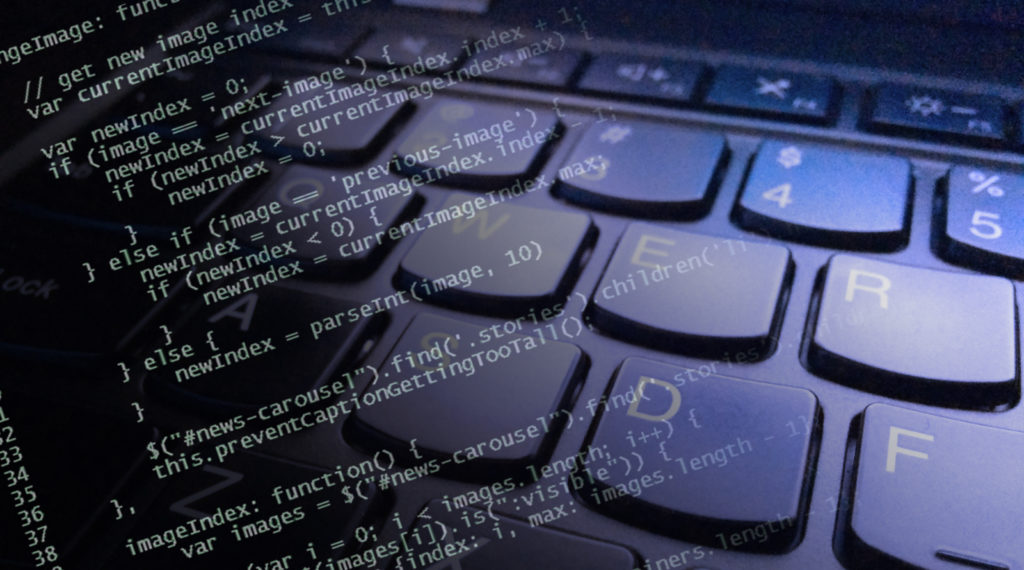 CARACTERÍSTICAS DE UN BUEN SOFTWARE
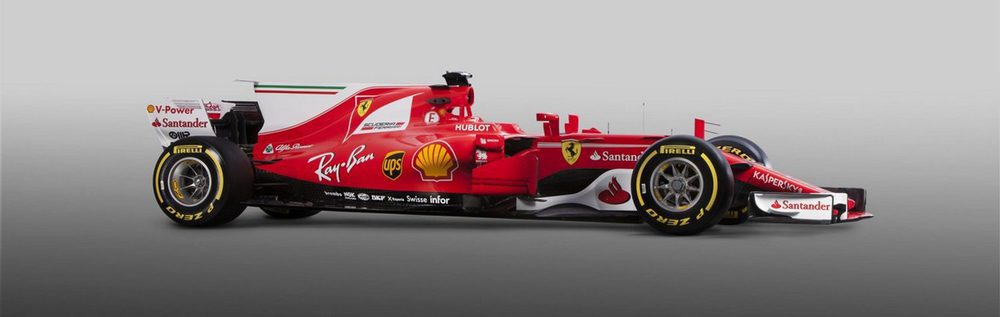 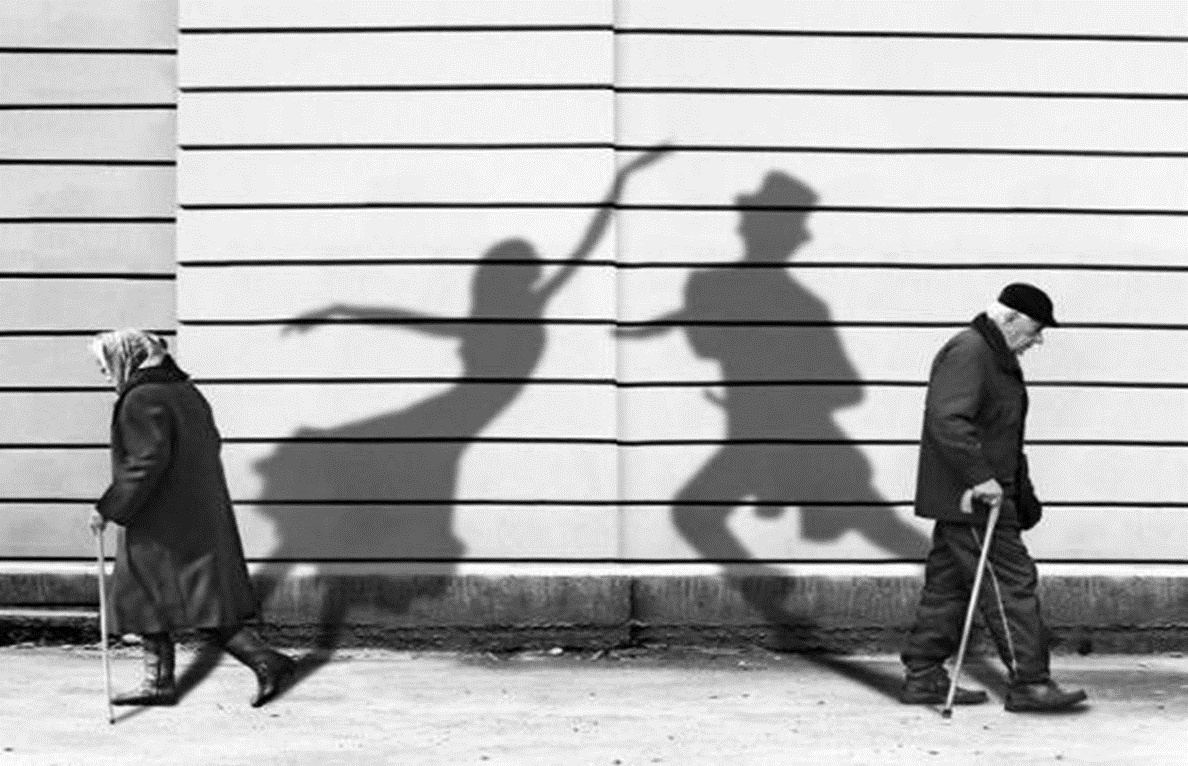 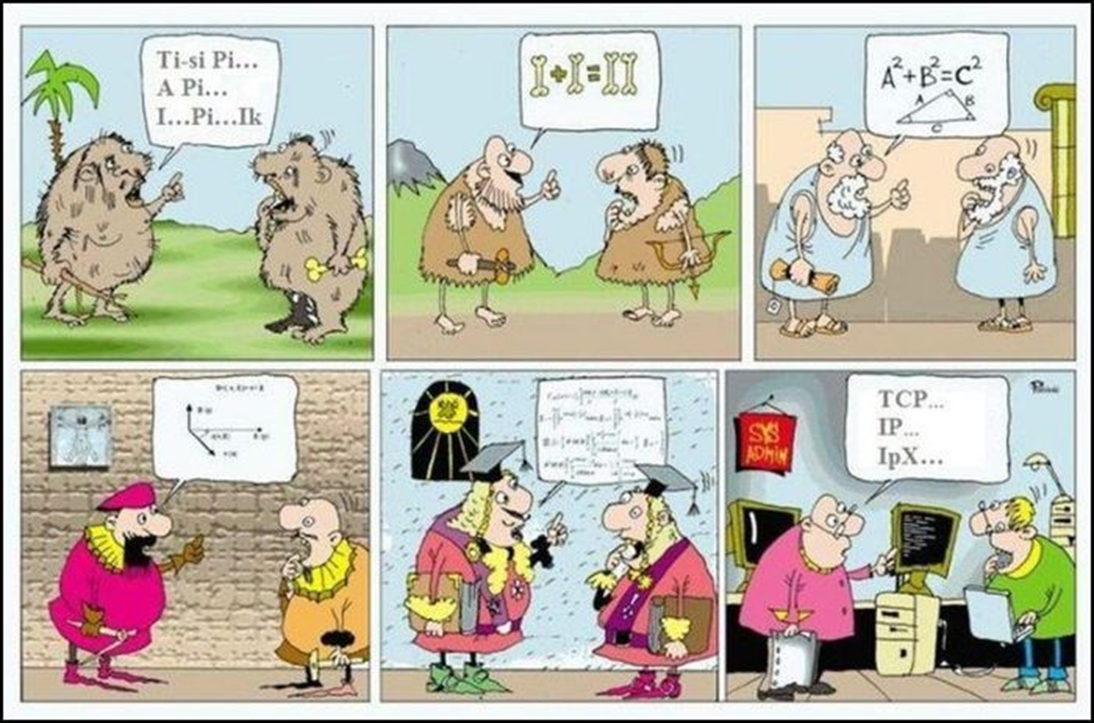 ¿Cuál ES NUESTRA MAYOR BARRERA PARA ELEGIR O DESARROLLAR LA HERRAMIENTA ADECUADA?
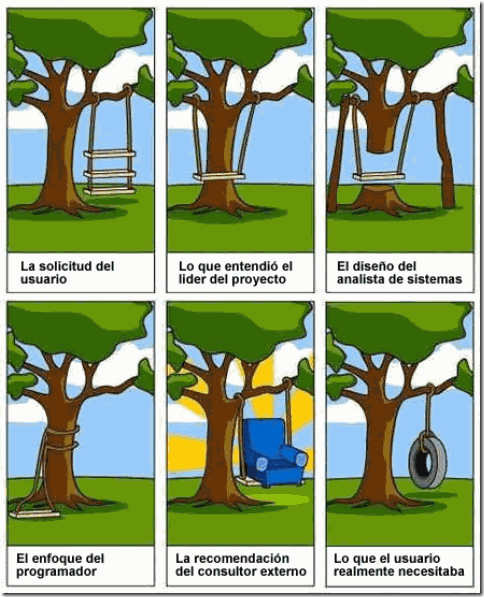 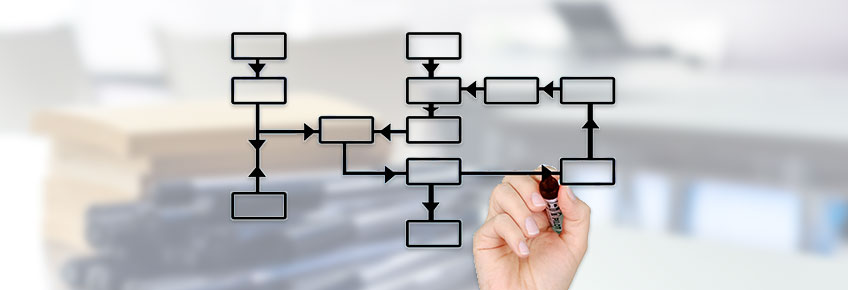 LEVANTAMIENTO DE REQUERIMIENTOS
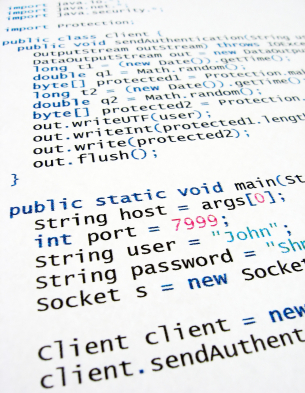 PUEDE LA INFORMÁTICA AYUDARME A LOGRAR LA ACREDITACIÓN?
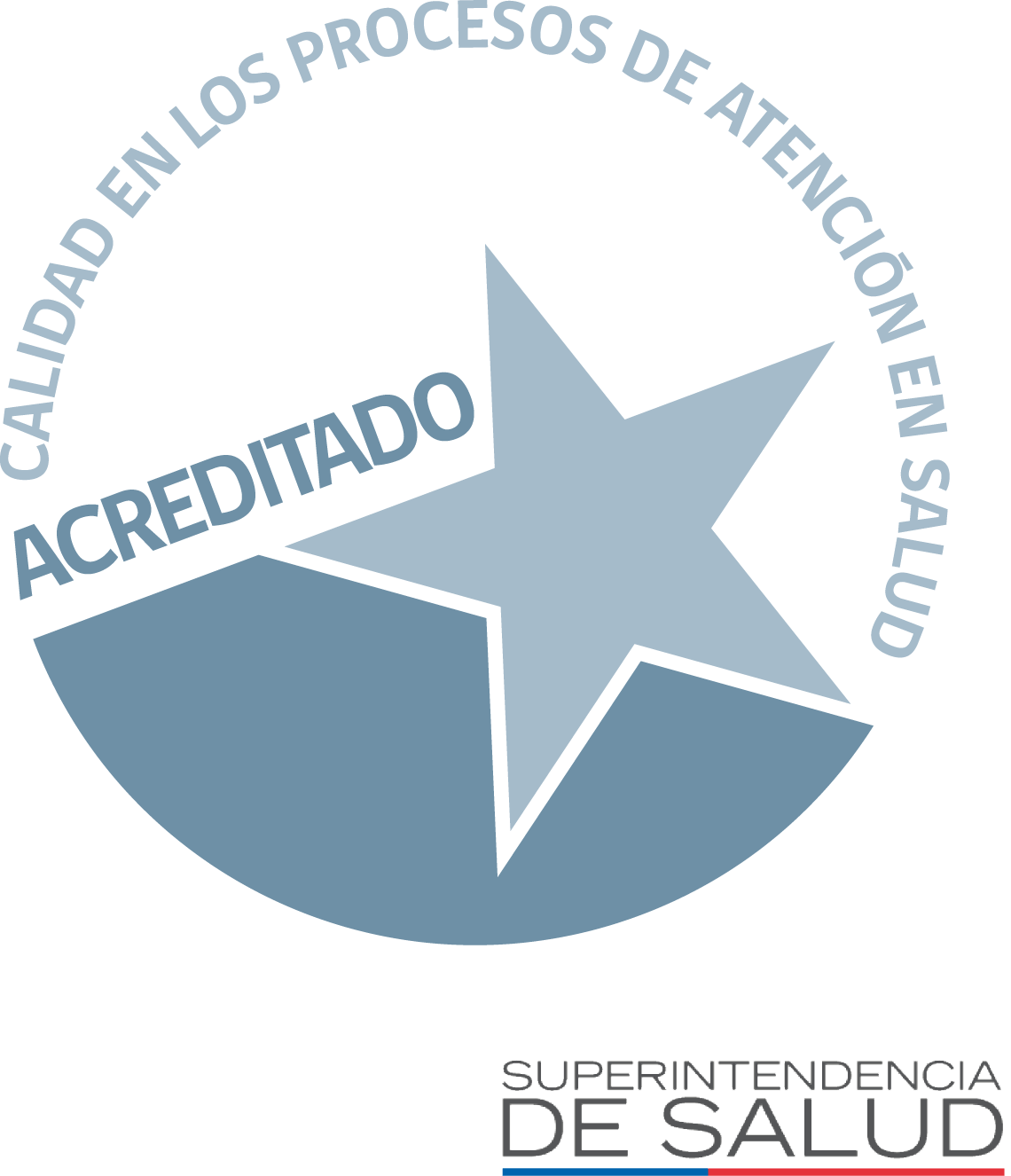 ¿Qué SOLICITA LA PAUTA DE COTEJO?
Existencia de Documentos.
Responsable.
Indicador y Umbral.
Periodicidad en el tiempo.
Constancia de evaluación periódica.
Constatación en terreno.
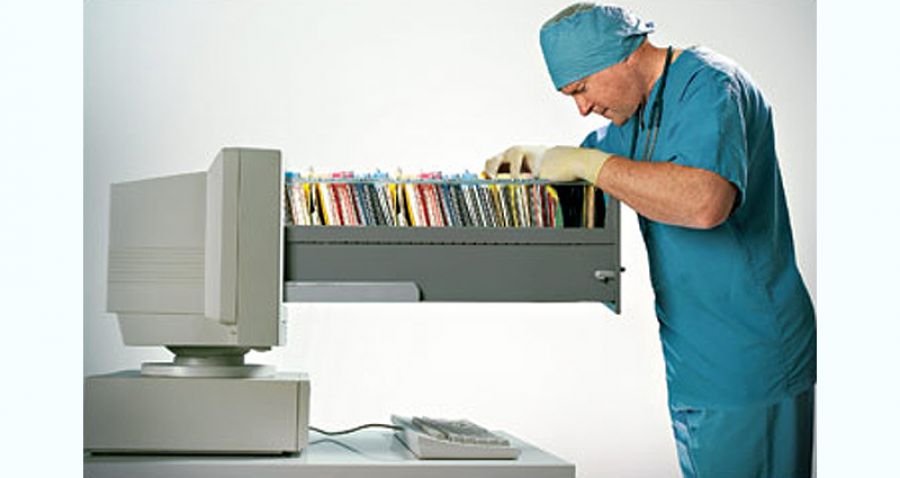 ¿CUÁL ES EL APORTE MÍNIMO QUE SE DESEA DE UN SOFTWARE?
Orden.
Accesibilidad.
Seguridad.
Disminuir hora hombre.
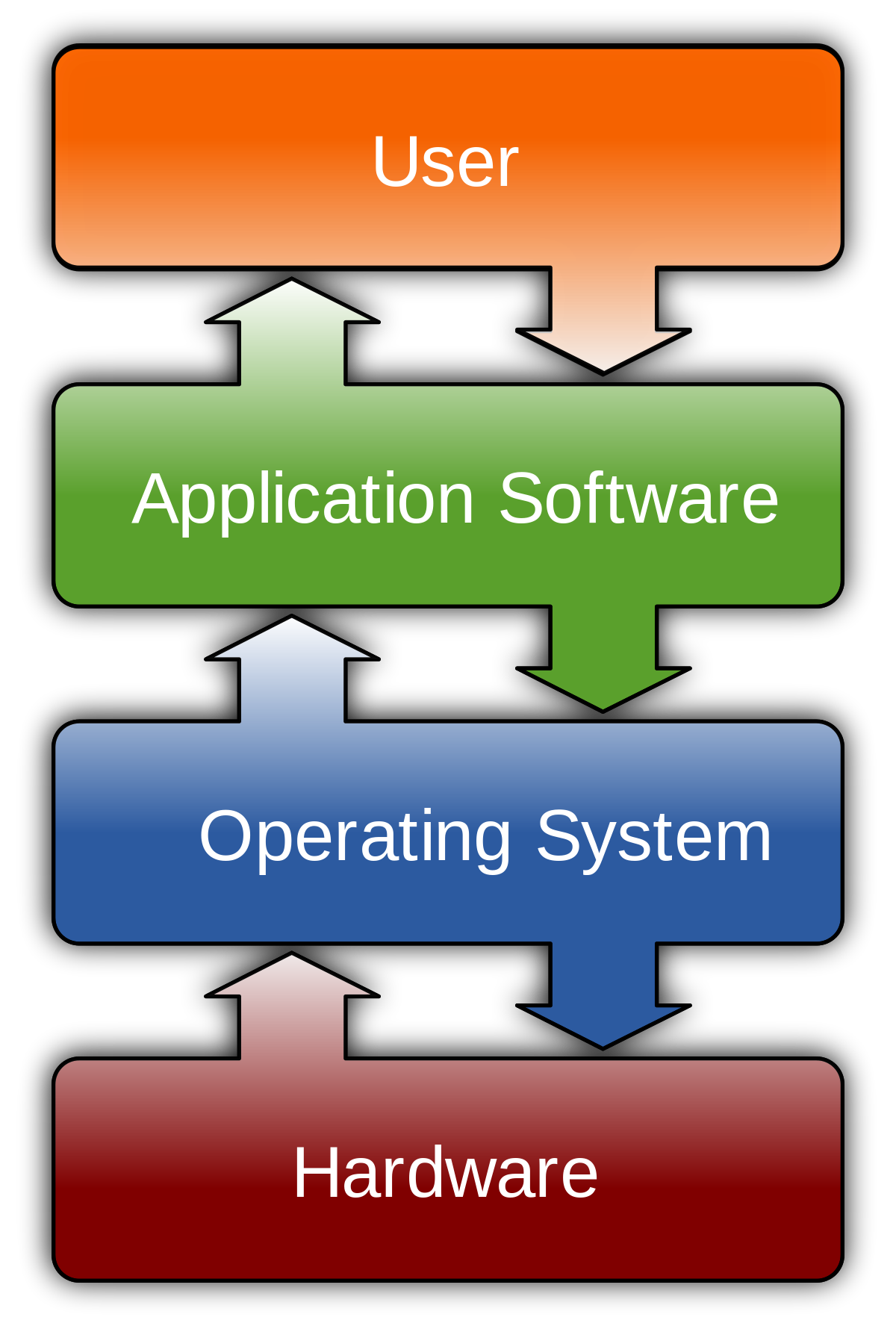 ¿QUÉ RECURSOS REQUIERE PARA DESARROLLAR UNA SOLUCIÓN INFORMÁTICA?
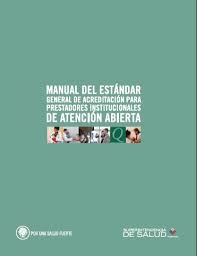 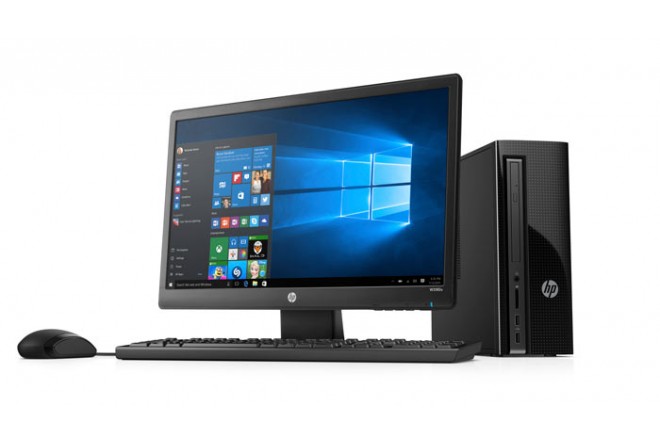 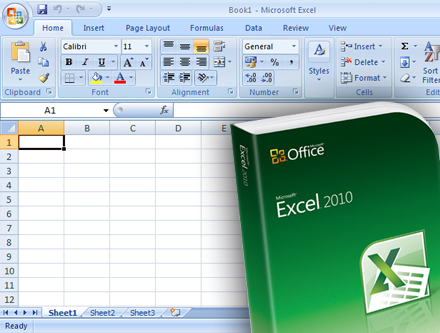 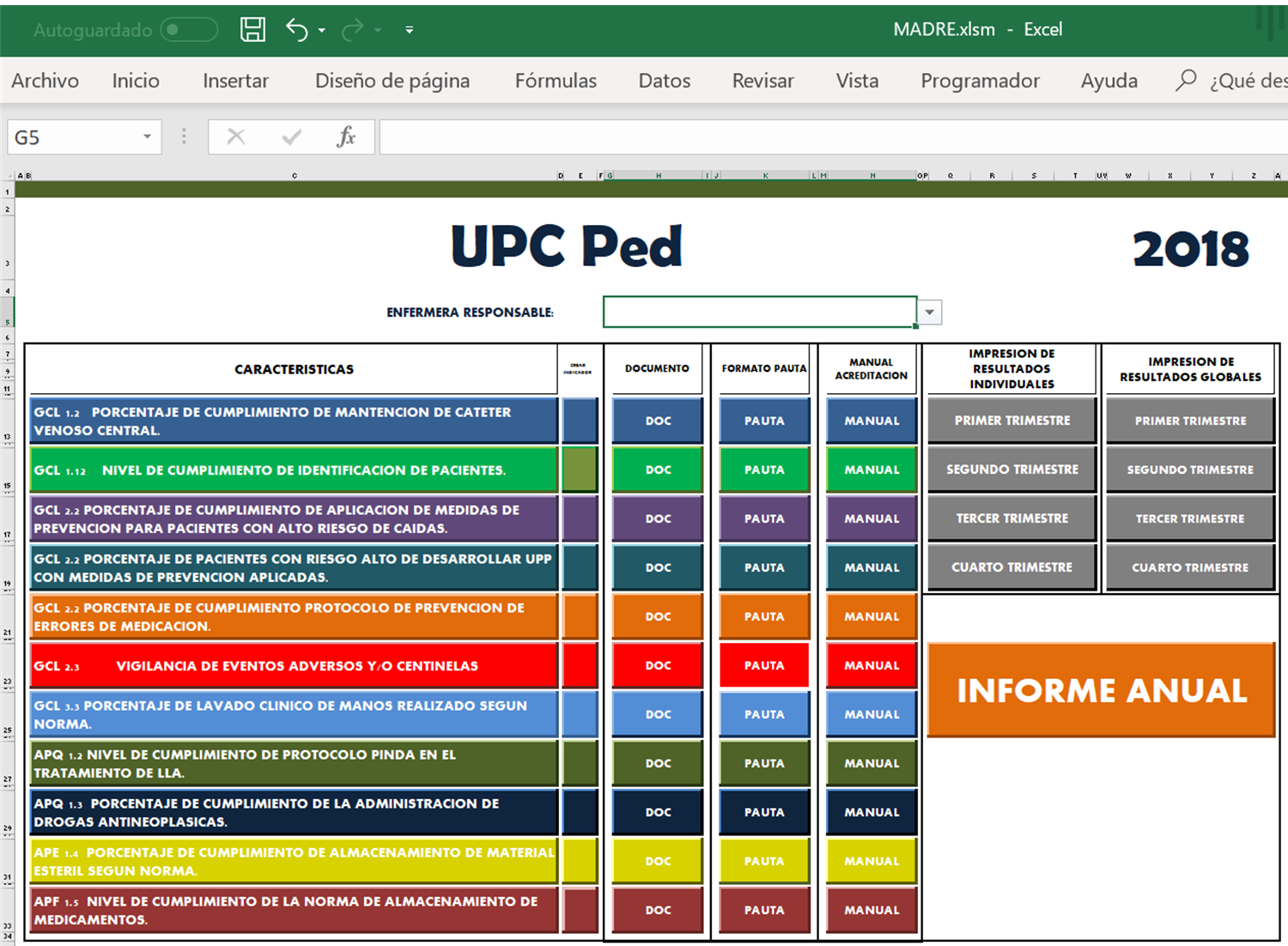 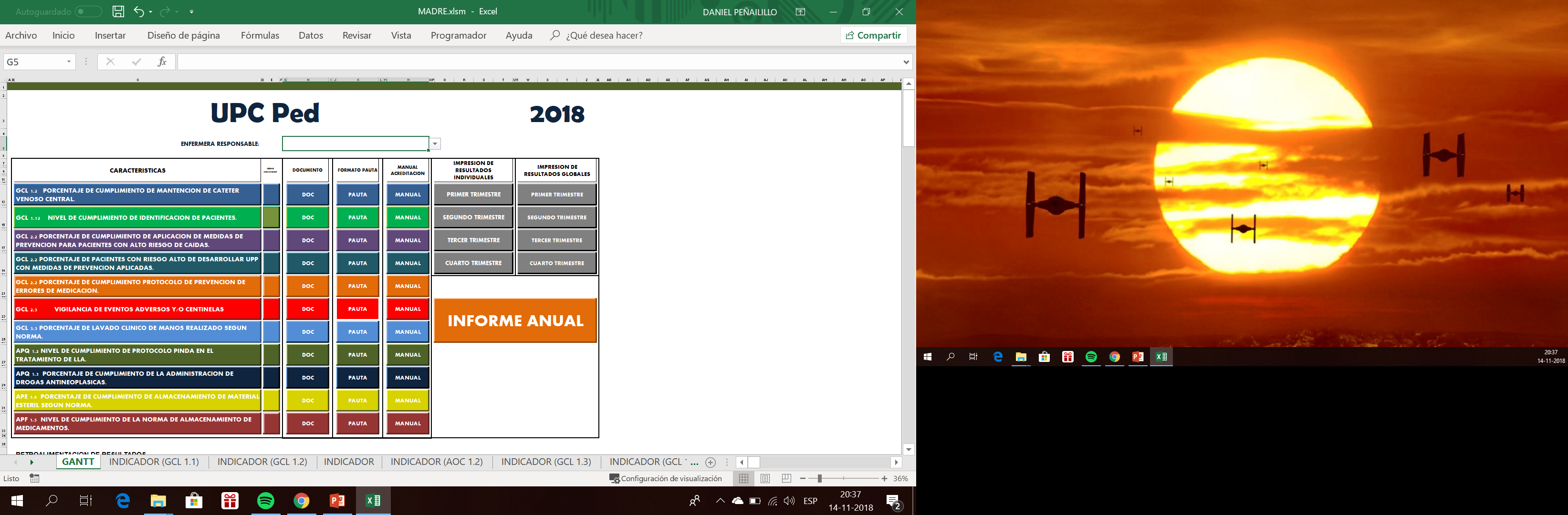 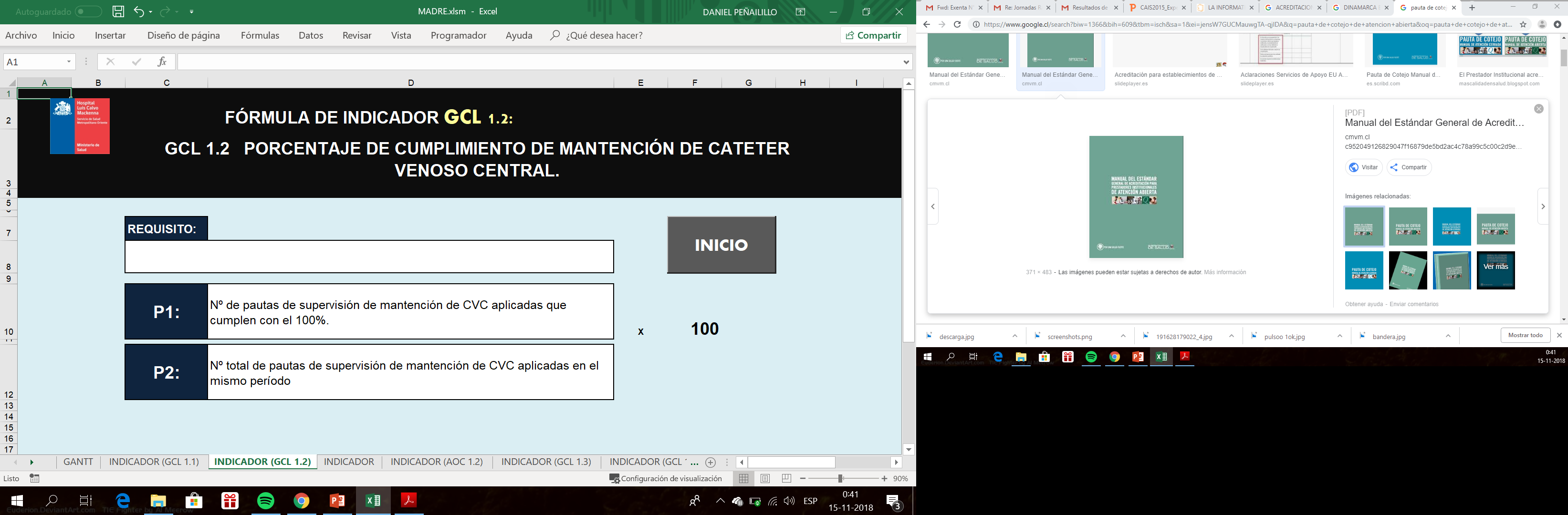 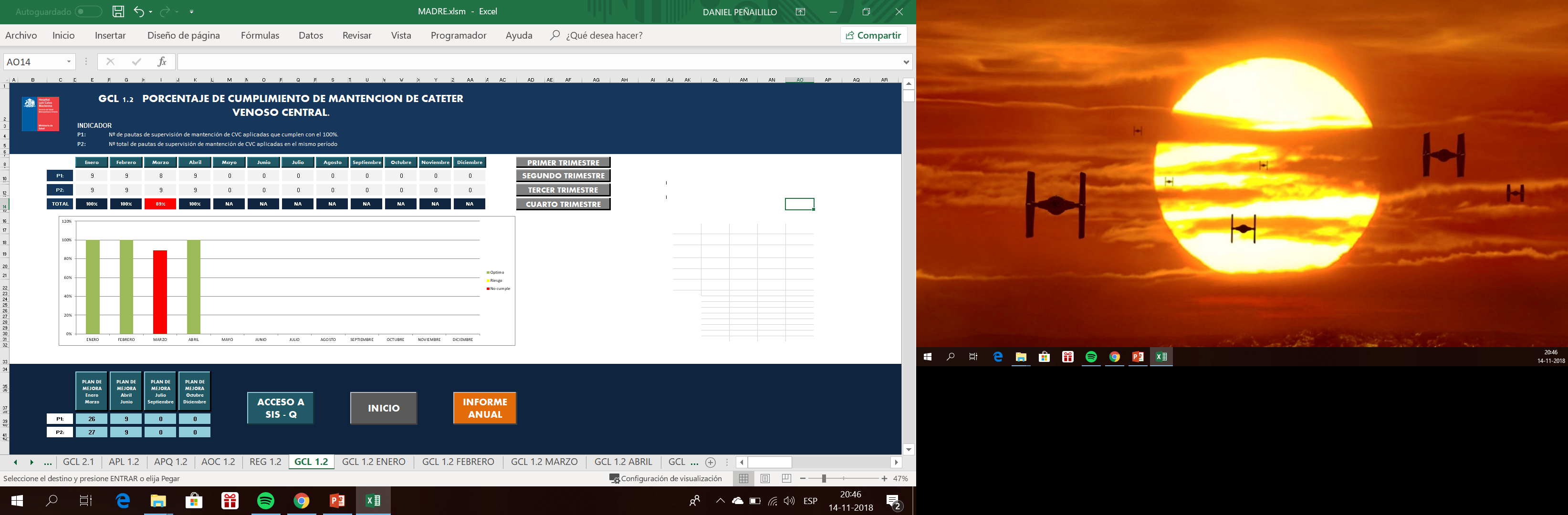 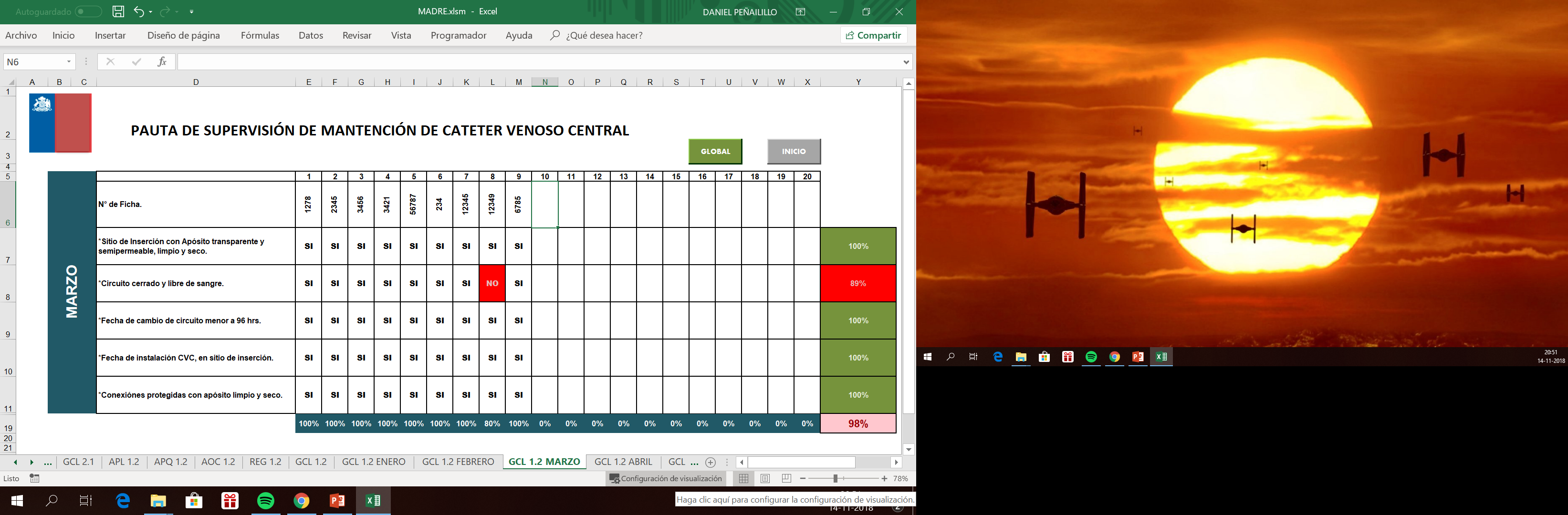 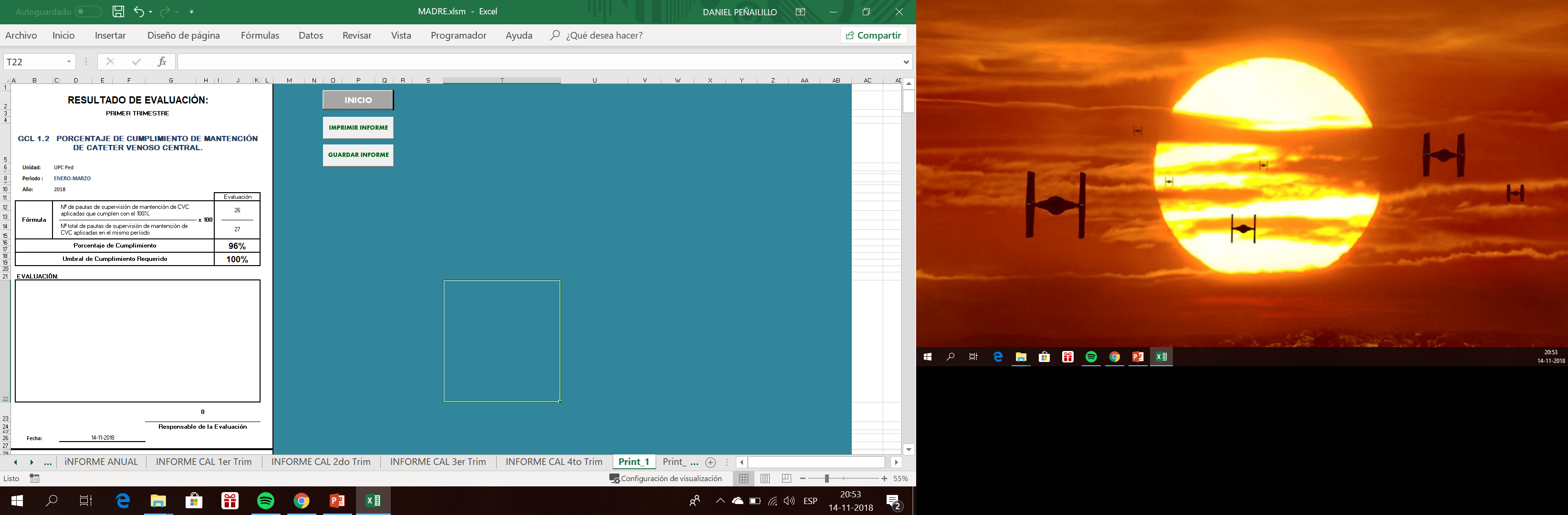 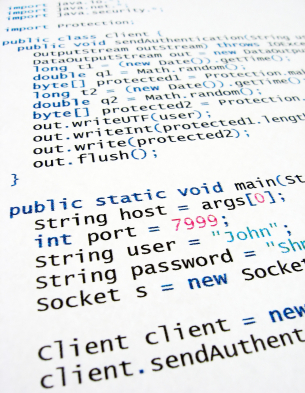 LA INFORMÁTICA ES Y SERÁ UNA HERRAMIENTAS DE APOYO
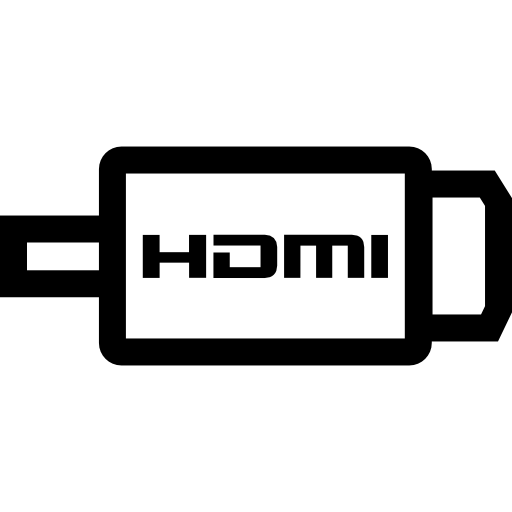 NO SIGNAL
GESTIÓN POR PROCESOS
PROCESOS ESTRATÉGICOS
SALIDAS
ENTRADAS
PROCESOS OPERATIVOS
B
A
PROCESOS APOYO
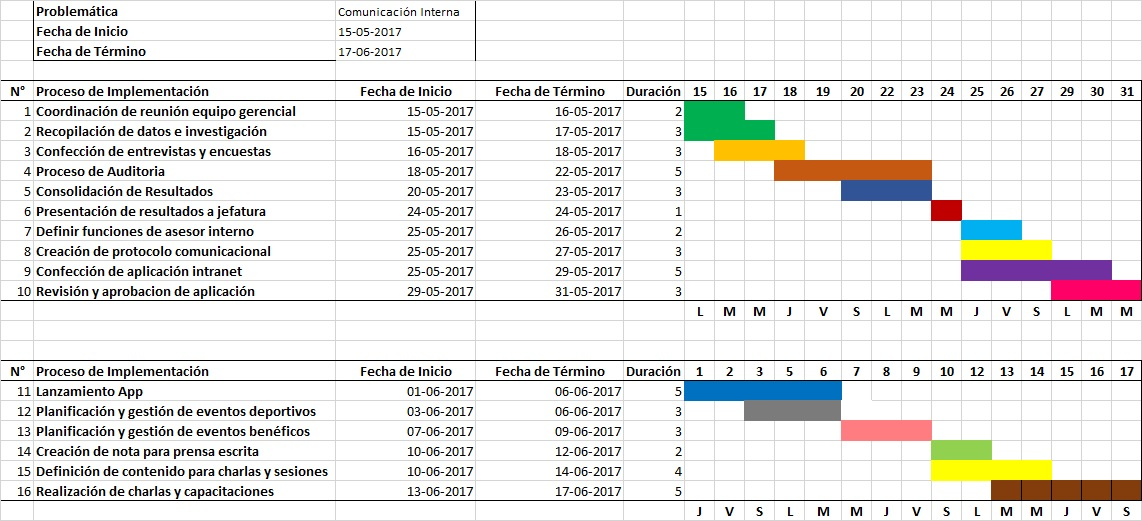 CICLO PDCA
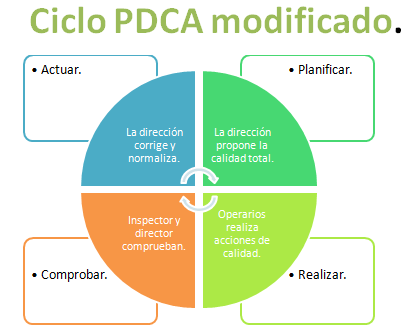 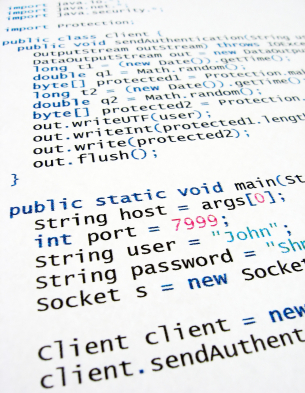 PUEDE LA INGENIERÍA AYUDARME A LOGRAR LA ACREDITACIÓN?
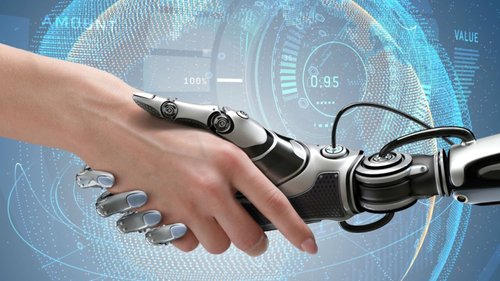 ES PARTE DE NUESTRA EVOLUCIÓN EL TENER QUE RELACIONARNOS CON LA INGENIERÍA, LA INFORMÁTICA Y LAS TECNOLOGÍAS DISPONIBLES.
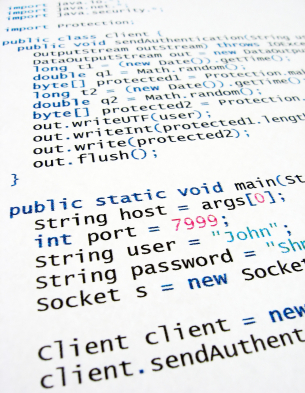 ¿PENSEMOS COMO SI FUERAMOS UN SOFTWARE?
¿ES POSIBLE QUE OBTENGAMOS LOS MISMOS RESULTADOS?
A=1
B=2
C=3
D=4
E=5
F=6
G=7
H=8
I=9
J=10
K=11
PIENSE EN UN MAMÍFERO, AVE O REPTIL CUYO NOMBRE COMIENCE CON ESA LETRA.
G = GAVIOTA.
? – 5=?
A=1
B=2
C=3
D=4
E=5
F=6
G=7
H=8
I=9
J=10
K=11
PIENSE EN UN PAÍS CUYO NOMBRE COMIENCE CON ESA LETRA.
B = BÉLGICA.
SU RESULTADO ES
BÉLGICA
GAVIOTA
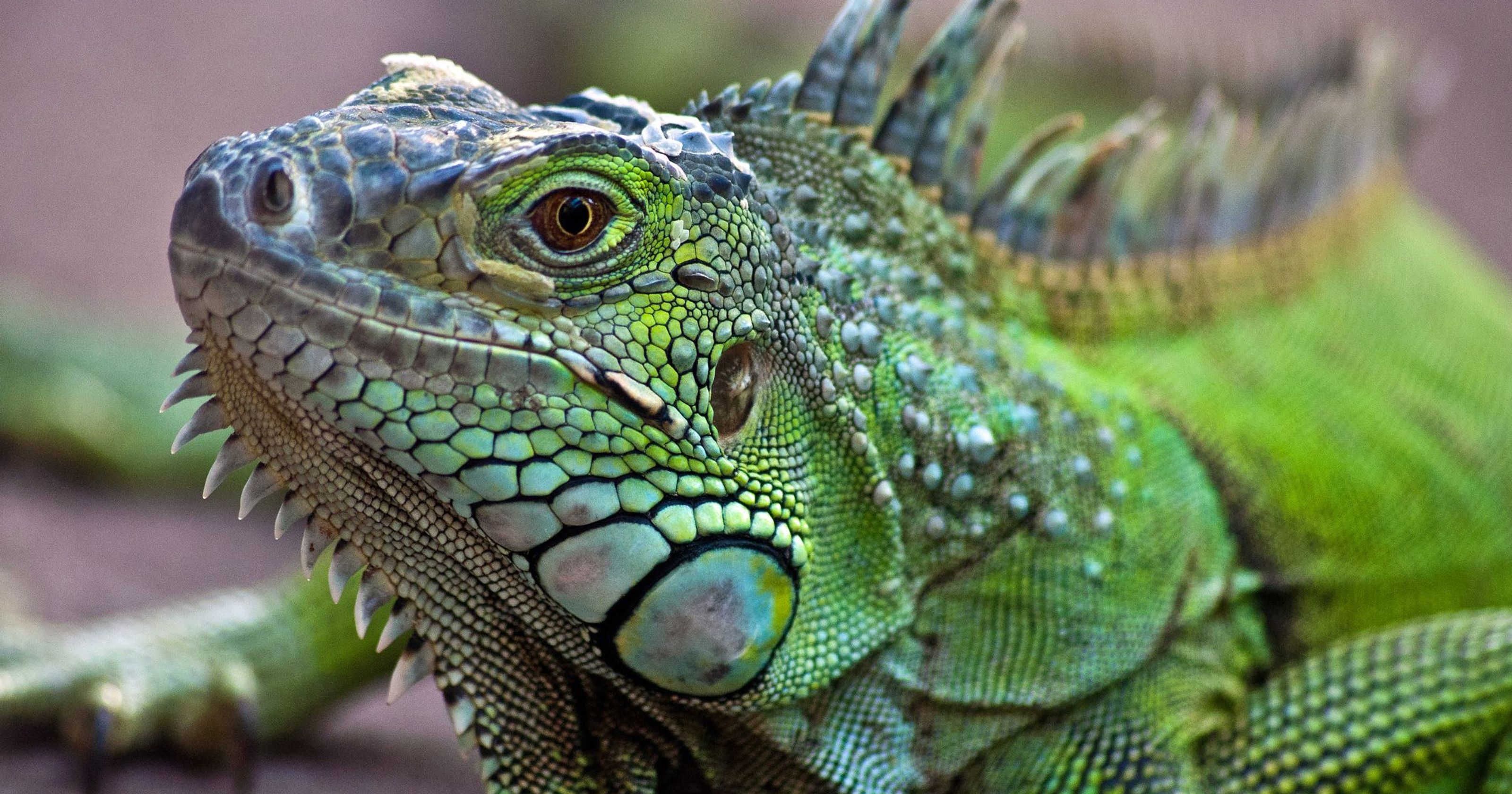 GRACIAS.
IGUANA
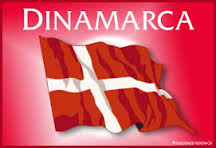